令和2年度研究創出支援センター 実験技術講習会
BD Fortessa マルチカラーフローサイトメーターを用いた免疫細胞サブセット解析
　　 2021年１月12日（火）～2021年１月29日（金）

(2) フローサイトメーターを用いたサイトカイン多項目同時測定
　　 2021年２月1日（月）～2021年２月26日（金）

(3) 共焦点レーザー顕微鏡を用いた細胞傷害活性の測定
　　 2021年３月１日（月）～2021年３月31日（水）
講習内容及び個別対応について　
研究創出支援センター 鈴木進
（e-mail：suzukis@aichi-med-u.ac.jp，内線：78537)

事務担当 産学連携事務室 加藤（e-mail：kenshi@aichi-med-u.ac.jp，内線：11269）
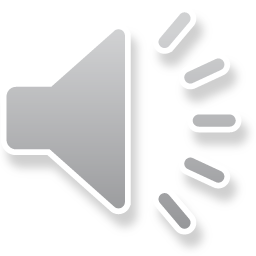 令和2年度 第二回 実験技術講習会
フローサイトメーターを用いたサイトカイン多項目同時測定
(1) サイトカイン定量測定 ELISA法の基礎知識

(2) フローサイトメーターを用いたサイトカイン多項目同時測定の手技
研究創出支援センター　鈴木 進
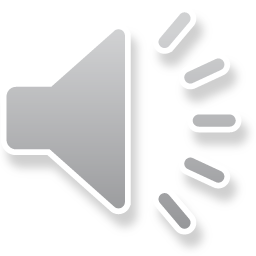 Enzyme linked immuno-sorbent assay (ELISA)
操作法の概略と原理
抗体結合プレートの作製
抗体が結合していない
プレート表面をブロッキング
一定時間反応
    (4℃ 18 hr.)
抗体がプレート表面に結合
抗体溶液を96wellプレートに添加
Y
Y
Y
Y
Y
Y
Y
Y
Y
Y
Y
Y
Y
Y
Y
Y
Y
Y
Y
Y
Y
Y
Y
Y
Y
Y
Y
Y
Y
Y
Y
Y
Y
Y
Y
Y
Y
Y
洗浄
Y
Y
Y
Y
Y
Y
Y
Y
抗体酵素反応の測定
酵素標識抗体を96wellプレートに添加
一定時間反応
    (室温 1hr.)
サンプルを96wellプレートに添加
抗原が抗体に結合
Y
Y
Y
Y
Y
Y
Y
洗浄
Y
Y
Y
Y
Y
Y
Y
Y
Y
Y
Y
Y
Y
Y
Y
Y
Y
Y
Y
Y
Y
酵素基質溶液を96wellプレートに添加
一定時間反応
    (室温 1hr.)
酵素標識抗体が抗原に結合
発色
Y
Y
Y
Y
Y
Y
Y
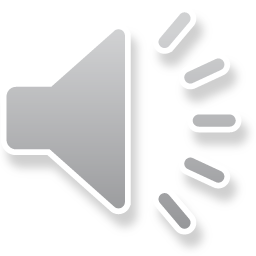 Y
Y
Y
Y
Y
Y
Y
洗浄
Y
Y
Y
Y
Y
Y
Y
Y
Y
Y
Y
Y
Y
Y
Y
Y
Y
Y
Y
Y
Y
ELISA法で用いる酵素とその基質
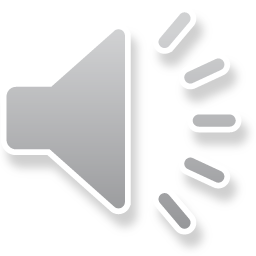 抗体への酵素の標識
抗体のアミノ基に結合
酵素
H
H2N
H2N
N
＋
C
O
O
C
O
N
O
O
NHS(N-hydroxysuccineimide)
抗体のSH基に結合
酵素
HS
HS
還元化
S
HS
HS
＋
O
O
N
N
Maleimide
O
O
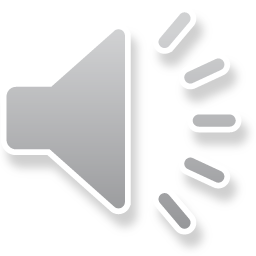 Two step法と One step法
Two step法
酵素標識抗体を96wellプレートに添加
一定時間反応
    (室温 1hr.)
サンプルを96wellプレートに添加
抗原が抗体に結合
洗浄
Y
Y
Y
Y
Y
Y
Y
Y
Y
Y
Y
Y
Y
Y
Y
Y
Y
Y
Y
Y
Y
Y
Y
Y
Y
Y
Y
Y
Y
Y
Y
Y
Y
Y
Y
Y
Y
Y
Y
Y
Y
Y
Y
Y
Y
Y
Y
Y
Y
Y
Y
Y
Y
Y
Y
Y
Y
Y
Y
Y
Y
Y
Y
Y
Y
Y
Y
Y
Y
Y
Y
Y
Y
Y
Y
Y
Y
Y
酵素基質溶液を96wellプレートに添加
一定時間反応
    (室温 1hr.)
酵素標識抗体が抗原に結合
発色
洗浄
Y
Y
Y
Y
Y
Y
Y
洗浄
Y
Y
Y
Y
Y
Y
Y
Y
Y
Y
Y
Y
Y
Y
Y
Y
Y
Y
Y
Y
Y
One step法
抗原が固相抗体と酵素標識抗体でサンドウィッチされる
サンプルと酵素標識抗体を同時に添加
酵素基質溶液を96wellプレートに添加
一定時間反応
    (室温 2hr.)
Y
Y
Y
Y
Y
Y
Y
Y
Y
Y
Y
Y
Y
Y
洗浄
Y
Y
Y
Y
Y
Y
Y
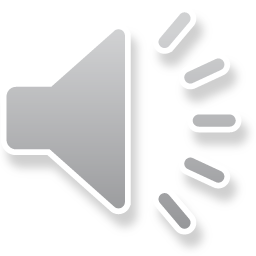 Y
Y
Y
Y
Y
Y
Y
Y
Y
Y
Y
Y
Y
Y
One step 法の注意点
発色
Y
Y
Y
Y
Y
Y
Y
Y
Y
Y
Y
Y
Y
Y
Y
Y
Y
Y
Y
Y
Y
洗浄
Y
Y
Y
Y
Y
Y
Y
Y
Y
Y
Y
Y
Y
Y
Y
Y
Y
Y
Y
Y
Y
Y
Y
Y
Y
Y
Y
Y
Y
Y
Y
Y
Y
Y
Y
Y
Y
Y
Y
Y
Y
低-中濃度サンプル
発色
Y
Y
Y
Y
Y
Y
Y
洗浄
Y
Y
Y
Y
Y
Y
Y
高濃度サンプル
十分に抗原をサンドウィッチできない
見かけ上、低濃度に測定される
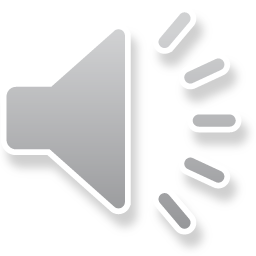 Y
Y
Y
Y
Y
Y
Y
サイトカイン一覧
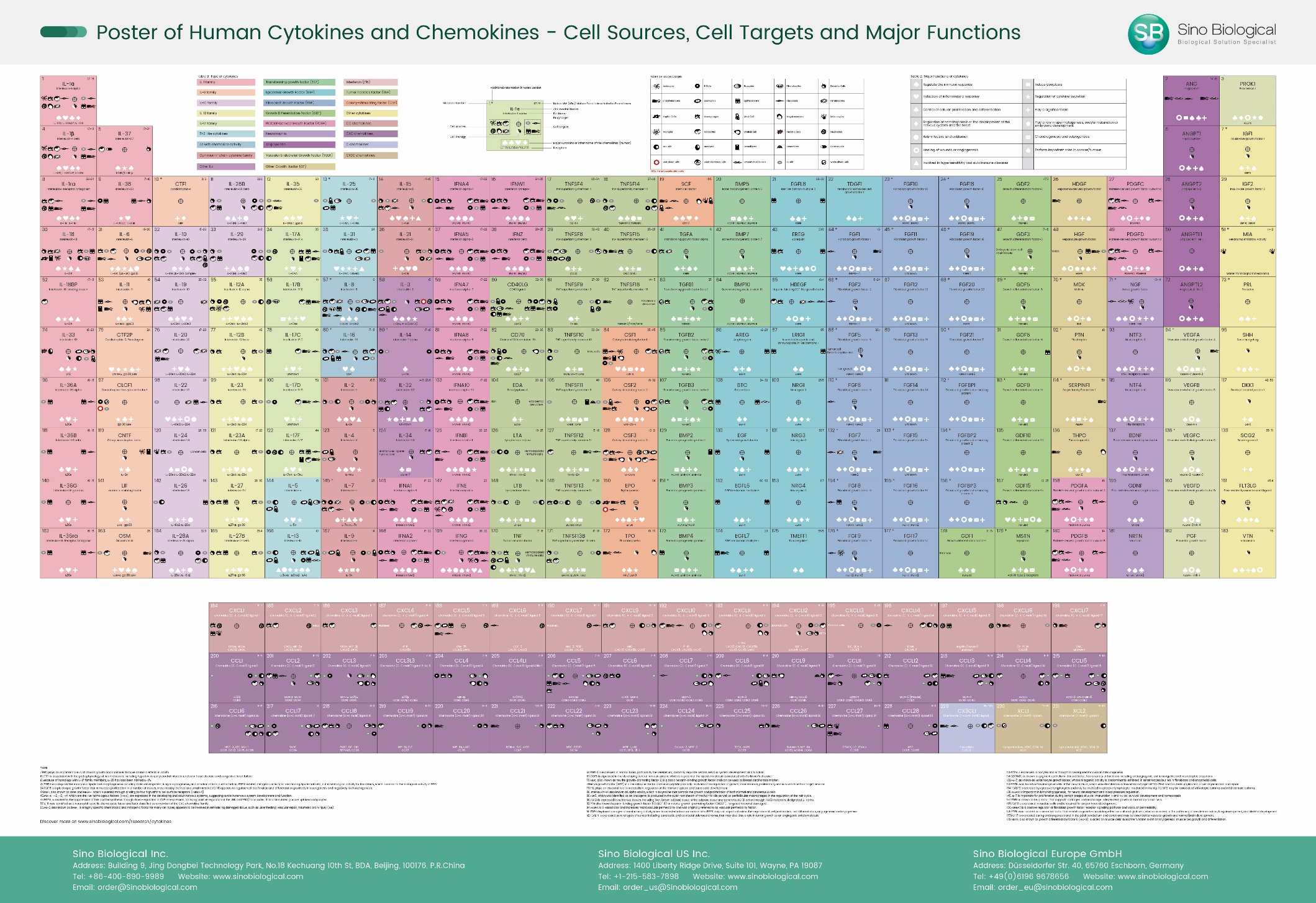 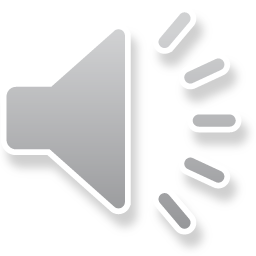 同時に多項目を測定するにはどうしたら良いか
最近の研究においては、多種類のサイトカインを測定する機会が多い。これまでのELISA法では、それぞれ別個に測定する必要があり、手間と費用が嵩む問題があった。
Y
Y
Y
Y
Y
Y
Y
蛍光標識粒子を固相として利用する
Y
Y
Y
Y
Y
Y
Y
Y
Y
Y
Y
Y
Y
Y
Y
Y
Y
Y
Y
Y
Y
Y
Y
Y
Y
Y
96well プレートウェル
蛍光標識粒子
抗原と標識抗体を反応させる
Y
Y
Y
Y
Y
Y
Y
Y
いずれの固相においても、抗原を固相抗体と標識抗体によって挟み込むことができる
Y
Y
Y
Y
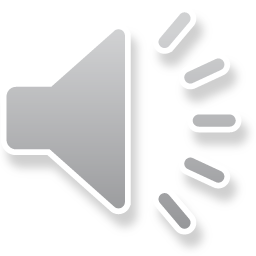 蛍光強度の異なる蛍光粒子にそれぞれ異なるサイトカインに対する抗体を結合させる
Y
Y
Y
Y
Y
Y
Y
Y
Y
Y
Y
Y
Y
Y
Y
Y
Y
Y
Y
Y
Y
Y
Y
Y
Y
Y
Y
Y
Y
Y
蛍光強度
Y
Y
Y
Y
Y
Y
Y
Y
Y
Y
Y
Y
Y
Y
Y
Y
Y
Y
Y
Y
Y
Y
Y
Y
Y
Y
Y
Y
Y
Y
Y
Y
Y
Y
Y
Y
Y
Y
Y
Y
Y
Y
Y
Y
Y
Y
Y
Y
Y
Y
Y
Y
Y
Y
Y
Y
Y
Y
Y
Y
Y
Y
Y
Y
Y
Y
Y
Y
Y
Y
Y
Y
Y
Y
Y
Y
Y
Y
TNFa
IFNg
IL-4
IL-10
IL-5
IL-2
Y
Y
Y
Y
Y
Y
Y
Y
Y
Y
Y
Y
Y
Y
Y
Y
Y
Y
Y
Y
Y
Y
Y
Y
Y
Y
Y
Y
Y
Y
Y
Y
Y
Y
Y
Y
Y
Y
Y
Y
Y
Y
Y
Y
Y
Y
Y
＋
抗体結合蛍光粒子の混合液、蛍光標識抗体、サンプルを反応させる
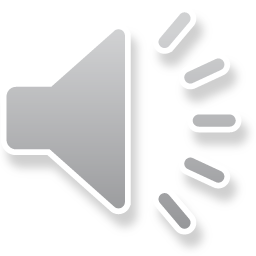 Y
Y
Y
Y
Y
Y
Y
Y
Y
Y
Y
Y
Y
Y
Y
Y
Y
Y
Y
Y
Y
Y
Y
Y
Y
Y
Y
Y
Y
Y
Y
Y
Y
Y
Y
Y
Y
Y
Y
Y
TNFa
IFNg
Y
Y
Y
Y
Y
Y
Y
Y
Y
Y
Y
Y
Y
Y
Y
Y
Y
Y
Y
Y
Y
Y
Y
IL-2
IL-10
IL-4
IL-5
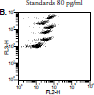 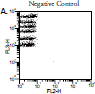 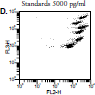 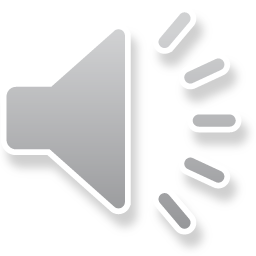 Immunoassays Cytometric Bead Array Human Th1/Th2 Cytokine Kit 操作手順
1. Human Th1/Th2 Cytokine StandardsをAssay Diluentで溶かす （15分間）。
IL-2, IL-4, IL-5, IL-10, TNFa, IFNg
Immunoassays Cytometric Bead Array
2. Assay Diluentを用いてStandards液を段階希釈する。
3. 各Human Cytokine Capture Bead 懸濁液（10 µL/テスト）を混合す る（使用前に攪拌）。
4. 混合ビーズ液50 µLをアッセイチューブに入れる。
5. PE Detection Reagent（50 µL/テスト）を加える。
6. Standards希釈液およびテストサンプルを（50 µL/チューブ）入れる。
7. Wash Bufferでサンプルを洗浄し、遠心する。
室温で3時間インキュベーション
8. 各アッセイ チューブおよび解析サンプルにWash Buffer 300 µLを加 える。
Wash buffer を吸引
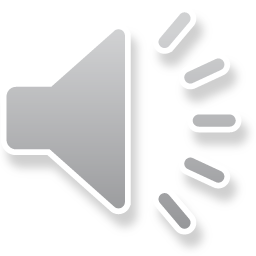 講習内容及び個別対応について　
研究創出支援センター 鈴木進
（e-mail：suzukis@aichi-med-u.ac.jp，内線：78537)


事務担当 産学連携事務室 加藤（e-mail：kenshi@aichi-med-u.ac.jp，内線：11269）
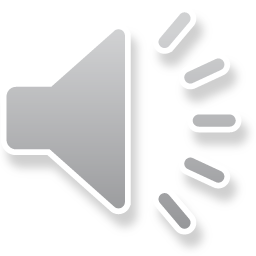